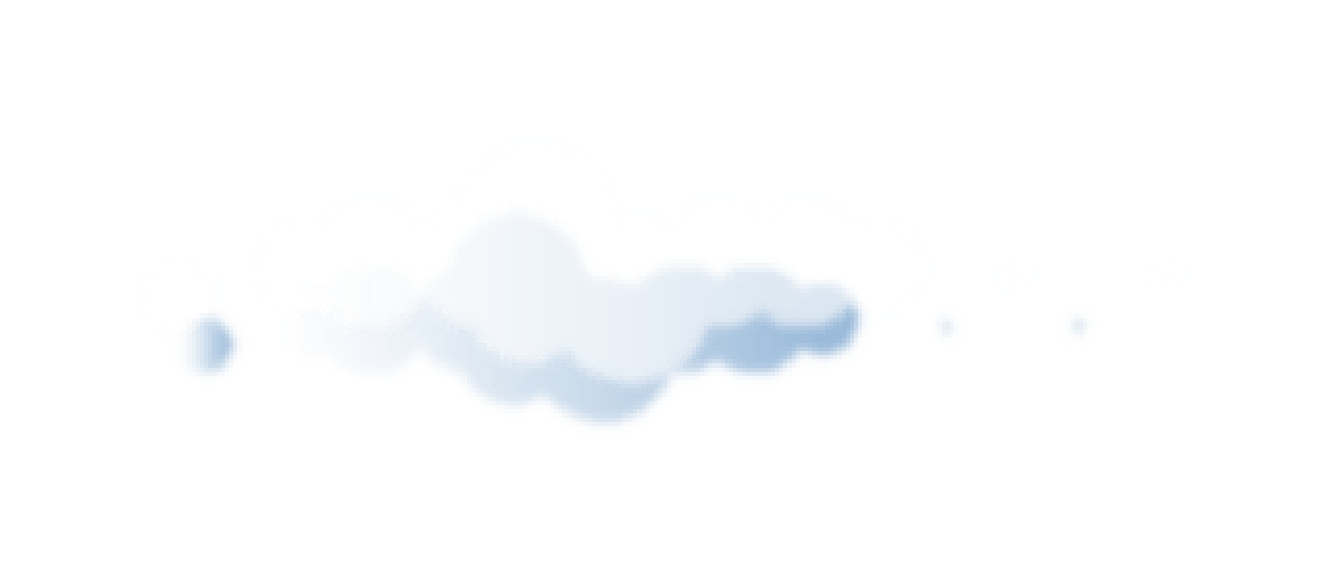 تم : پرواز هواپیما
اینجا جایی است که ارائه شما شروع می شود
فهرست مطالب
01
02
03
نام بخش
نام بخش
نام بخش
می توانید موضوع بخش را در اینجا توضیح دهید
می توانید موضوع بخش را در اینجا توضیح دهید
می توانید موضوع بخش را در اینجا توضیح دهید
04
05
06
نام بخش
نام بخش
نام بخش
می توانید موضوع بخش را در اینجا توضیح دهید
می توانید موضوع بخش را در اینجا توضیح دهید
می توانید موضوع بخش را در اینجا توضیح دهید
چهار مورد برای هواپیما
عنوان در اینجا
عنوان در اینجا
قالب پاورپوینت هواپیما قابل ویرایش می باشد
قالب پاورپوینت هواپیما قابل ویرایش می باشد
عنوان در اینجا
عنوان در اینجا
قالب پاورپوینت هواپیما قابل ویرایش می باشد
قالب پاورپوینت هواپیما قابل ویرایش می باشد
کجا پرواز کنیم
پرواز هواپیما
عنوان در اینجا
عنوان در اینجا
عنوان در اینجا
عنوان در اینجا
عنوان در اینجا
قالب پاورپوینت هواپیما قابل ویرایش می باشد
قالب پاورپوینت هواپیما قابل ویرایش می باشد
قالب پاورپوینت هواپیما قابل ویرایش می باشد
قالب پاورپوینت هواپیما قابل ویرایش می باشد
قطعات یک هواپیما
عنوان در اینجا
قالب پاورپوینت هواپیما قابل ویرایش می باشد
عنوان در اینجا
قالب پاورپوینت هواپیما قابل ویرایش می باشد
عنوان در اینجا
قالب پاورپوینت هواپیما قابل ویرایش می باشد
عنوان در اینجا
قالب پاورپوینت هواپیما قابل ویرایش می باشد
هواپیماها در هوا
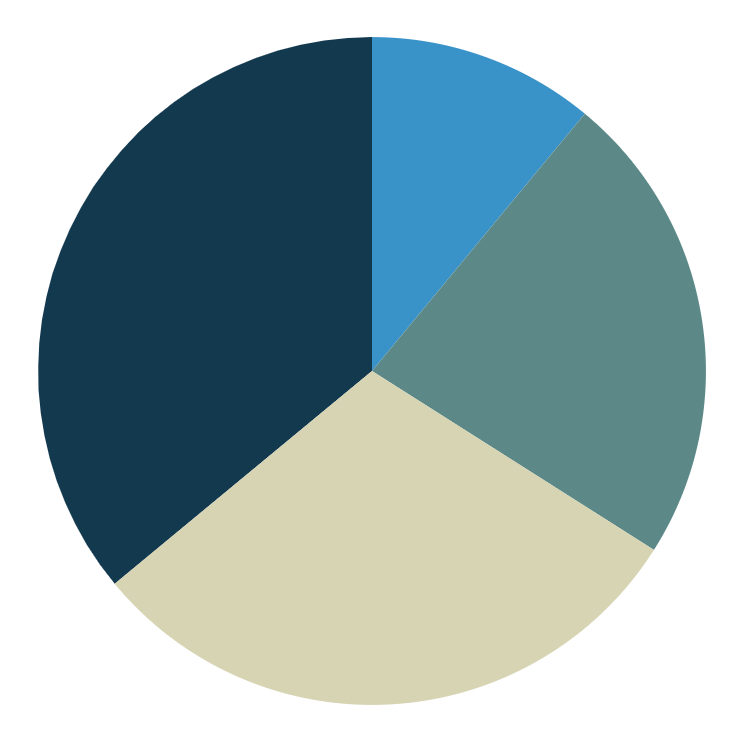 11%
23%
عنوان
عنوان
قالب پاورپوینت هواپیما قابل ویرایش می باشد
قالب پاورپوینت هواپیما قابل ویرایش می باشد
30%
36%
عنوان
عنوان
قالب پاورپوینت هواپیما قابل ویرایش می باشد
قالب پاورپوینت هواپیما قابل ویرایش می باشد
پیوند موجود در نمودار را دنبال کنید تا داده‌های آن را تغییر دهید و سپس پیوند جدید را در اینجا جای‌گذاری کنید. برای اطلاعات بیشتر اینجا را کلیک کنید
برنامه ریزی پرواز
02
04
قالب پاورپوینت هواپیما قابل ویرایش می باشد
قالب پاورپوینت هواپیما قابل ویرایش می باشد
قالب پاورپوینت هواپیما قابل ویرایش می باشد
قالب پاورپوینت هواپیما قابل ویرایش می باشد
گام 1
گام 3
گام 2
گام 4
01
03
منابع جایگزین
در اینجا مجموعه ای از منابع جایگزین وجود دارد که سبک آنها با این الگو مطابقت دارد:
بردارها
پست اینستاگرام شرکت هواپیمایی گرادیان
استوری های اینستاگرام شرکت هواپیمایی گرادیان
تصویر شبح هواپیما با طراحی مسطح
اینفوگرافیک شرکت هواپیمایی گرادیان
صفحه فرود شرکت هواپیمایی گرادیان